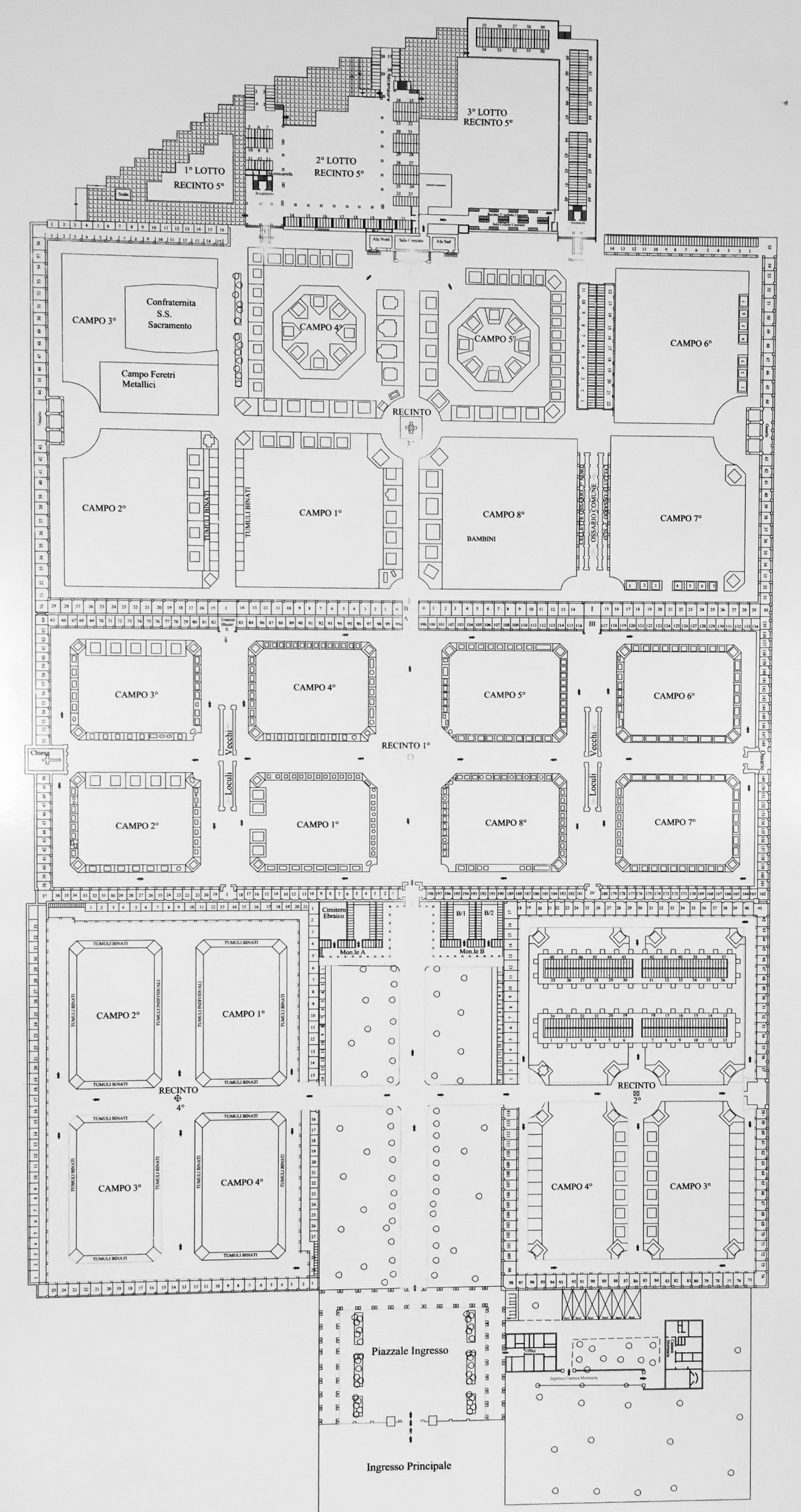 UGO FERRANDI
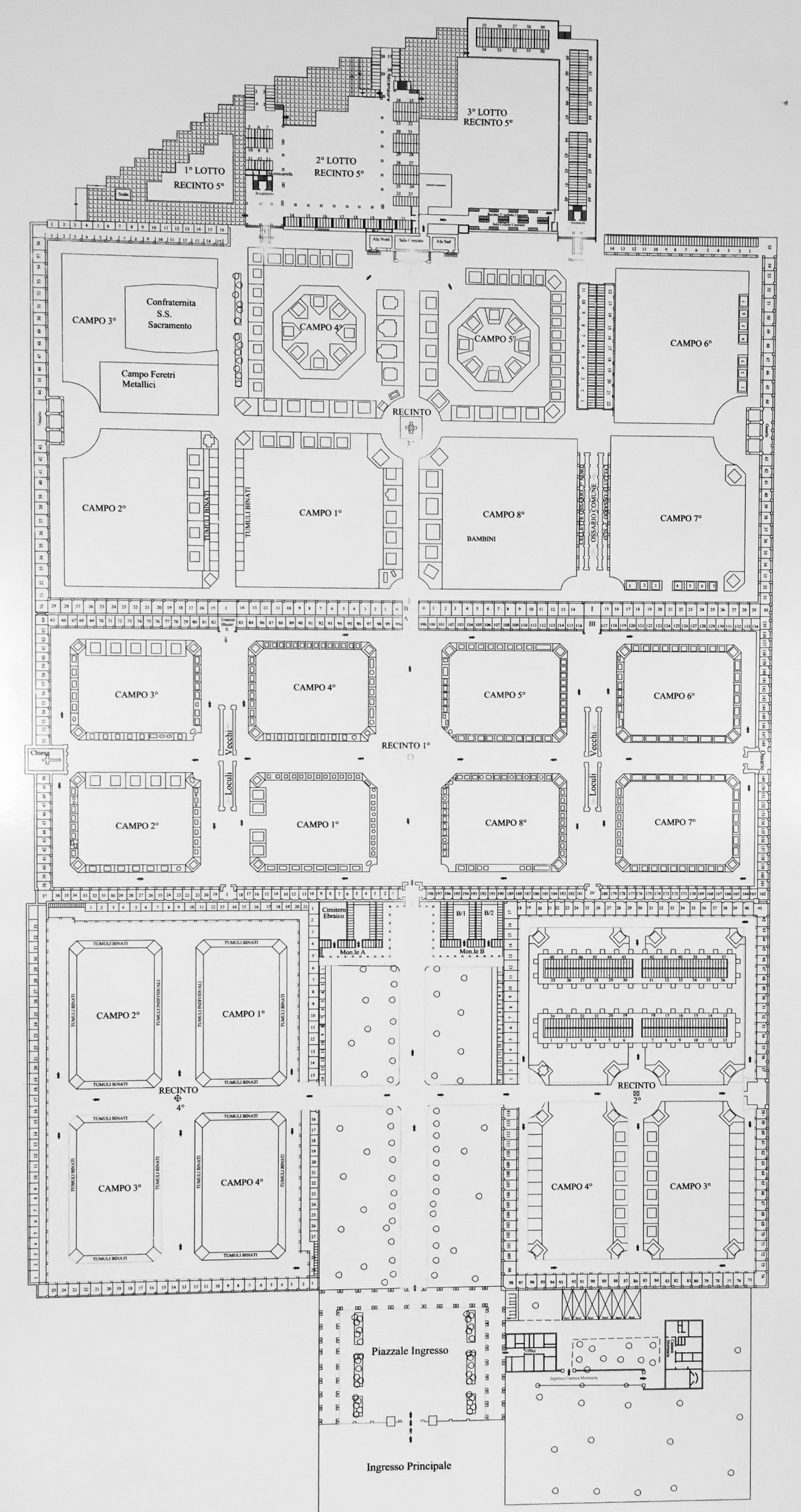 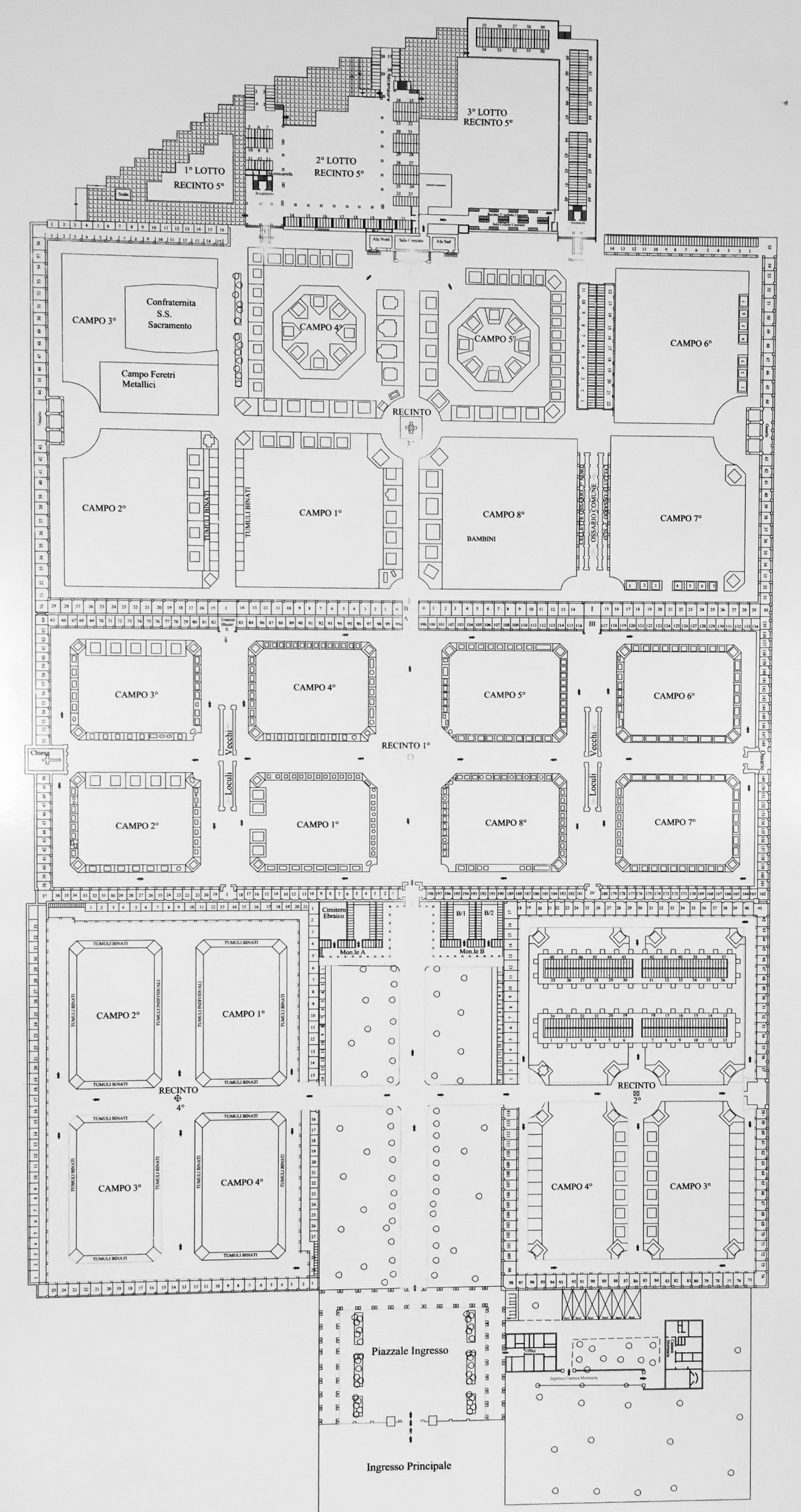 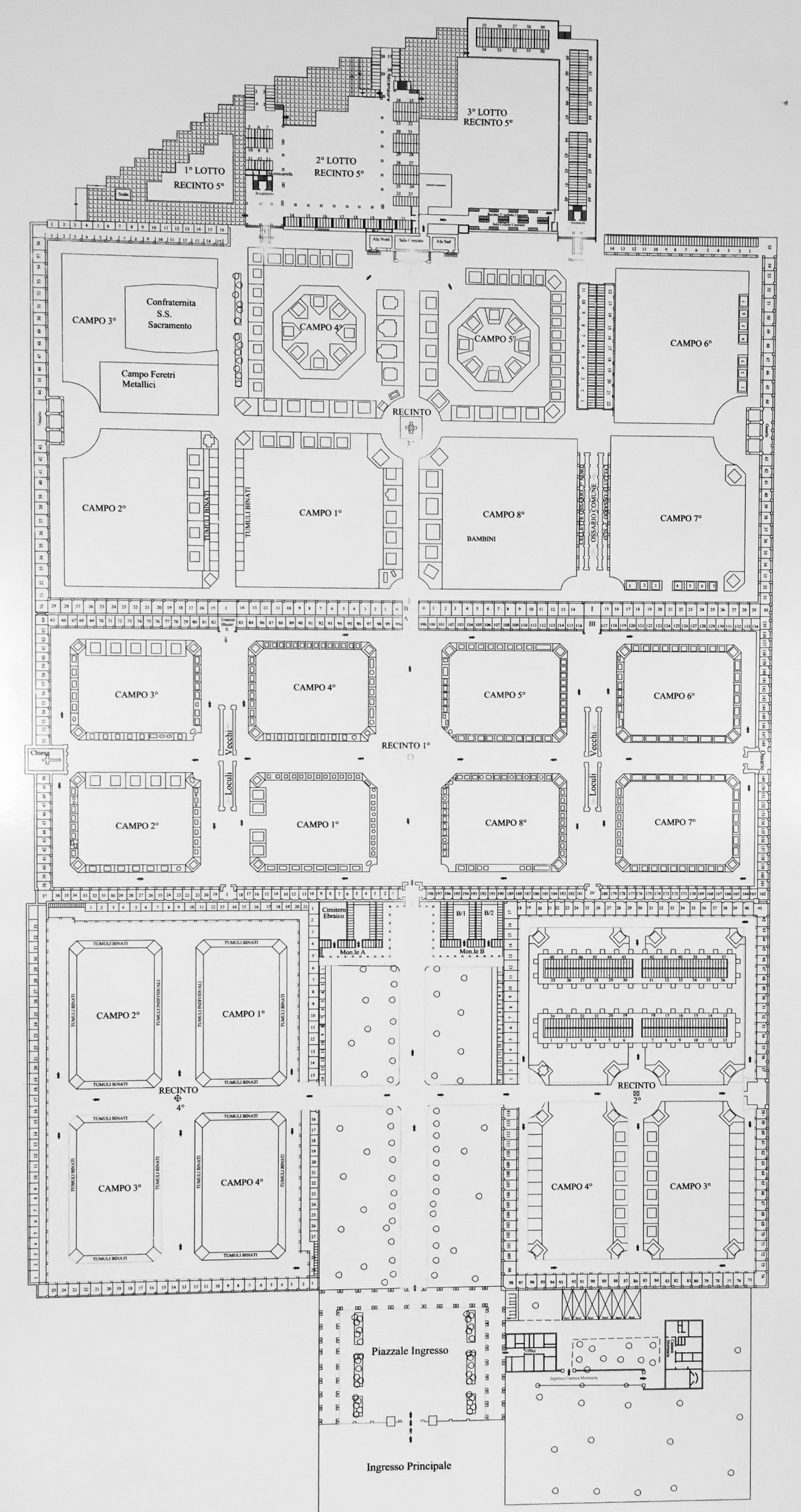 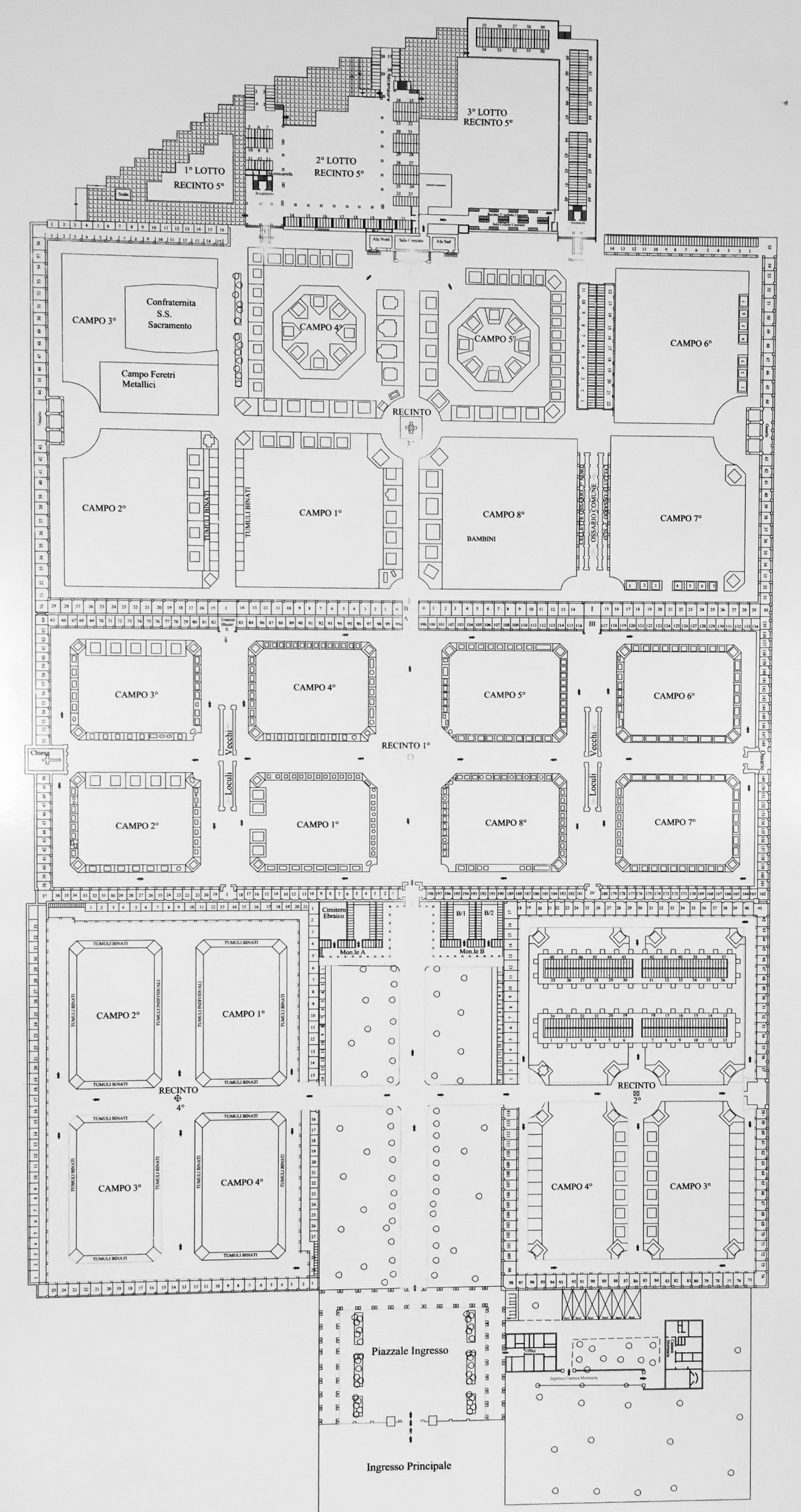 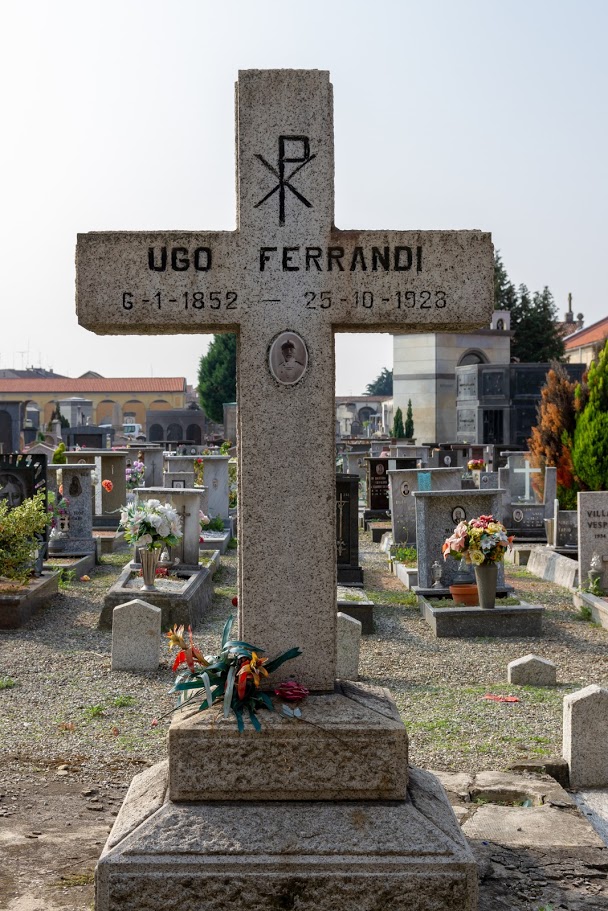